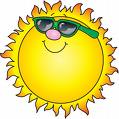 Photo synthesis
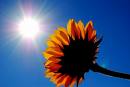 Making sugar from light
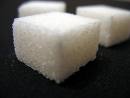 The Taiga or Boreal forest
This forest covers 1/3 of the globe and 2/3 of Canada.
It provides the world with 1/3 of it’s oxygen
Trees have to eat too so they make all their own food
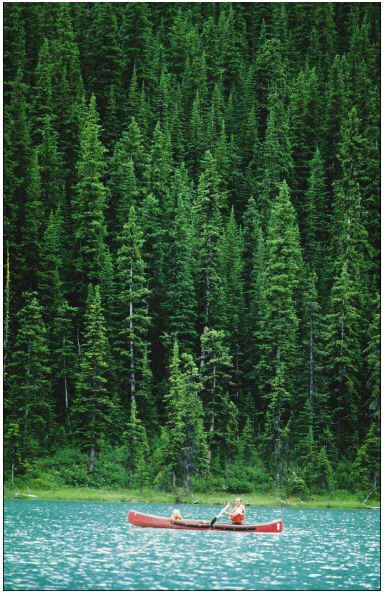 Plants  photosynthesize to make their own food
Oxygen is  just a waste product the plants throw out
Lucky for us!!!!!
Draw this input / output diagram
This what the inside of a leaf looks like
Air goes in and out through the stoma or holes in the bottom of the leaf. 
The sun shines in through the clear epidermis.
Photosynthesis occurs in the little green balls or chloroplasts
Here is the chemical equationand the word equation
The left is the input or reactants the right is the out put or products
Copy this equation
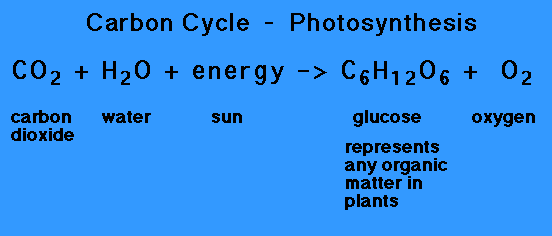 So here is a quick review
In case you didn’t get it the first time here it is again
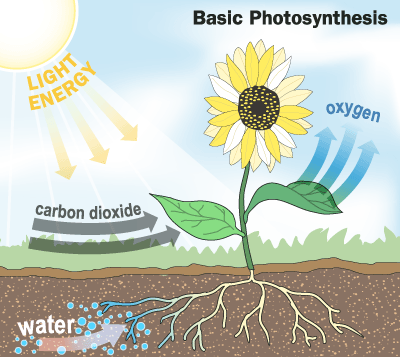 Prove it Mrs. Walsh !!!!
Ok,  Here’s lab #1                    Lets start with scientific method.
We choose 1 variable to test;
We keep everything else the same.
That’s called controlling the experiment.
What shall we test first?
We will start with the reactants.

Carbon dioxide + water + sunlight  Carbohydrates + Oxygen